Adempimenti fiscali e nuovi limiti alla compensazione dei crediti fiscali
Valentino Tamburro -  Dottore Commercialista -  Revisore Legale  -Università Luiss Guido Carli
27 febbraio 2024
1
L’istituto della compensazione
Adempimenti fiscali e nuovi limiti alla compensazione dei crediti tributari– Dott. Valentino Tamburro
2
La normativa in materia di compensazioni
Articolo 17 del D. Lgs. n. 241/1997
1. I contribuenti eseguono versamenti unitari delle imposte, dei contributi dovuti all'INPS e delle altre somme a favore dello Stato, delle regioni e degli enti previdenziali, con eventuale compensazione dei crediti, dello stesso periodo, nei confronti dei medesimi soggetti, risultanti dalle dichiarazioni e dalle denunce periodiche presentate successivamente alla data di entrata in vigore del presente decreto. Tale compensazione deve essere effettuata entro la data di presentazione della dichiarazione successiva. La compensazione del credito annuale o relativo a periodi inferiori all'anno dell'imposta sul valore aggiunto, dei crediti relativi alle imposte sui redditi e alle relative addizionali, alle imposte sostitutive delle imposte sui redditi e all'imposta regionale sulle attività produttive, per importi superiori a 5.000 euro annui, può essere effettuata a partire dal decimo giorno successivo a quello di presentazione della dichiarazione o dell'istanza da cui il credito emerge.
Adempimenti fiscali e nuovi limiti alla compensazione dei crediti tributari– Dott. Valentino Tamburro
3
La normativa in materia di compensazioni
Articolo 17 del D. Lgs. n. 241/1997
Compensazione orizzontale VS compensazione verticale (in dichiarazione o nel modello F24)
Salvo espressa deroga normativa (più favorevole o meno favorevole) attualmente è possibile effettuare compensazioni nel limite massimo di 2 milioni di euro annui
Esistono numerosi casi in cui non è possibile usufruire della compensazione: (es. articolo 17-bis del D. Lgs. n. 241/1997, in assenza del DURF, per il versamento dei contributi previdenziali e assistenziali e premi assicurativi obbligatori maturati in relazione ai dipendenti impiegati nell’appalto, accertamenti con adesione definiti con la c.d. Tregua Fiscale)
Adempimenti fiscali e nuovi limiti alla compensazione dei crediti tributari– Dott. Valentino Tamburro
4
La normativa in materia di compensazioni
Visto di conformità per i crediti d’imposta superiori a € 5.000 relativi a IVA, IRAP, IRES, IRPEF, addizionali e imposta sostitutive. Possibilità di utilizzo in compensazione solo a partire dal decimo giorno successivo a quello di presentazione della dichiarazione ed in presenza del visto di conformità.
Disposizioni speciali per i soggetti ISA
Adempimenti fiscali e nuovi limiti alla compensazione dei crediti tributari– Dott. Valentino Tamburro
5
La normativa in materia di compensazioni
Legge di interpretazione autentica in relazione alla compensabilità di crediti e debiti relativi a enti impositori diversi
Articolo 2-quater, DL n. 11/2023
«1. L’articolo 17, comma 1, primo periodo, del decreto legislativo 9 luglio 1997, n. 241, si interpreta nel senso che la compensazione ivi prevista può avvenire, nel rispetto delle disposizioni vigenti, anche tra debiti e crediti, compresi quelli di cui all'articolo 121 del decreto-legge 19 maggio 2020, n. 34, convertito, con modificazioni, dalla legge 17 luglio 2020, n. 77, nei confronti di enti impositori diversi».
Adempimenti fiscali e nuovi limiti alla compensazione dei crediti tributari– Dott. Valentino Tamburro
6
La normativa in materia di compensazioni – Atto di recupero
Articolo 1, comma 421, Legge n. 311 del 2004:
«421. Ferme restando le attribuzioni e i poteri previsti dagli articoli 31 e seguenti del decreto del Presidente della Repubblica 29 settembre 1973, n. 600, e successive modificazioni, nonché' quelli previsti dagli articoli 51 e seguenti del decreto del Presidente della Repubblica 26 ottobre 1972, n. 633, e successive modificazioni, per la riscossione dei crediti indebitamente utilizzati in tutto o in parte, anche in compensazione ai sensi dell'articolo 17 del decreto legislativo 9 luglio 1997, n. 241, e successive modificazioni, nonché per il recupero delle relative sanzioni e interessi l'Agenzia delle entrate può emanare apposito atto di recupero motivato da notificare al contribuente con le modalità previste dall'articolo 60 del citato decreto del Presidente della Repubblica n. 600 del 1973. La disposizione del primo periodo non si applica alle attività di recupero delle somme di cui all'articolo 1, comma 3, del decreto-legge 20 marzo 2002, n. 36, convertito, con modificazioni, dalla legge 17 maggio 2002, n. 96, e all'articolo 1, comma 2, del decreto-legge 24 dicembre 2002, n. 282, convertito, con modificazioni, dalla legge 21 febbraio 2003, n. 27».
Adempimenti fiscali e nuovi limiti alla compensazione dei crediti tributari– Dott. Valentino Tamburro
7
La normativa in materia di compensazioni – Novità in materia di atti di recupero
Articolo 38-bis del DPR 600/1973 in vigore dal 22 febbraio 2024
a) fermi restando le attribuzioni e i poteri previsti dagli articoli 31 e seguenti, nonché quelli previsti dagli articoli 51 e seguenti del decreto del Presidente della Repubblica 26 ottobre 1972, n. 633, e senza pregiudizio dell'ulteriore azione accertatrice nei termini stabiliti per i singoli tributi, per la riscossione dei crediti non spettanti o inesistenti utilizzati, in tutto o in parte, in compensazione ai sensi dell' articolo 17 del decreto legislativo 9 luglio 1997, n. 241 , l'ufficio può emanare apposito atto di recupero motivato da notificare al contribuente con le modalità previste dagli articoli 60 e 60-ter. La disposizione del primo periodo non si applica alle attività di recupero delle somme di cui all'articolo 1, comma 3, del decreto-legge 20 marzo 2002, n. 36 , convertito, con modificazioni, dalla legge 17 maggio 2002, n. 96, e all'articolo 1, comma 2 , del decreto-legge 24 dicembre 2002, n. 282 , convertito, con modificazioni, dalla legge 21 febbraio 2003, n. 27 ; […]
Adempimenti fiscali e nuovi limiti alla compensazione dei crediti tributari– Dott. Valentino Tamburro
8
La normativa in materia di compensazioni
Corte d’Appello di Milano, Sezione Lavoro, sentenza n. 114/2024
L’INPS notificava un avviso di addebito per recuperare contributi versati a mezzo F24 con crediti IVA non esistenti. 
Il contribuente eccepiva la competenza dell’INPS a contestare la genuinità dei crediti erariali utilizzati in compensazione. 
Secondo la Corte di Appello di Milano, l’Agenzia delle Entrate non ha una potestà esclusiva per il recupero dei crediti utilizzati in compensazione nel modello F24.
Adempimenti fiscali e nuovi limiti alla compensazione dei crediti tributari– Dott. Valentino Tamburro
9
La normativa in materia di compensazioni
Corte d’Appello di Milano, Sezione Lavoro, sentenza n. 114/2024
L’insussistenza del credito portato in compensazione impedisce l’effetto estintivo dell’obbligazione, gravando «sulla parte che invochi la compensazione (..) l’onere della prova circa l’esistenza del proprio controcredito, quale fatto estintivo del debito (Cass. 12.1.2016, n. 292). 
Non è sufficiente a tal fine produrre il modello F24 quietanzato, attestante unicamente il compimento di un’operazione contabile, ma non già l’esistenza del sotteso credito d’imposta sotto l’aspetto sostanziale, la cui dimostrazione incombe al contribuente che ne invochi il riconoscimento. 
In assenza di tale prova l’Ente previdenziale resta, pertanto, titolare del credito indebitamente compensato e di conseguenza conserva la relativa facoltà di recupero.
Adempimenti fiscali e nuovi limiti alla compensazione dei crediti tributari– Dott. Valentino Tamburro
10
La normativa in materia di compensazioni
Corte d’Appello di Milano, Sezione Lavoro, sentenza n. 114/2024
Neppure può paventarsi, in caso di riconosciuta conservazione della legittimazione al recupero in capo all’Ente creditore, alcuna duplicazione di pretese creditorie, attesa l’efficacia estintiva del pagamento a quest’ultimo effettuato, certamente opponibile all’Agenzia delle Entrate in caso di una successiva autonoma iniziativa recuperatoria.
Adempimenti fiscali e nuovi limiti alla compensazione dei crediti tributari– Dott. Valentino Tamburro
11
Le novità introdotte dalla Legge di Bilancio 2024
Articolo 17 del D. Lgs. n. 241/1997 – commi 1-bis e 1-ter (introdotti dall’articolo 1, comma 97, Legge di bilancio 2024). 
1-bis. La compensazione dei crediti di qualsiasi importo maturati a titolo di contributi nei confronti dell'INPS può essere effettuata: a) dai datori di lavoro non agricoli a partire dal quindicesimo giorno successivo a quello di scadenza del termine mensile per la trasmissione in via telematica dei dati retributivi e delle informazioni necessarie per il calcolo dei contributi da cui il credito emerge o dal quindicesimo giorno successivo alla sua presentazione, se tardiva, ovvero dalla data di notifica delle note di rettifica passive; b) dai datori di lavoro che versano la contribuzione agricola unificata per la manodopera agricola a decorrere dalla data di scadenza del versamento relativo alla dichiarazione di manodopera agricola da cui il credito emerge; c) dai lavoratori autonomi iscritti alle gestioni speciali degli artigiani ed esercenti attività commerciali e dai liberi professionisti iscritti alla Gestione separata presso l'INPS di cui all'articolo 2, comma 26, della legge 8 agosto 1995, n. 335, a decorrere dal decimo giorno successivo a quello di presentazione della dichiarazione dei redditi da cui il credito emerge. Resta impregiudicata la verifica sulla correttezza sostanziale del credito compensato. Sono escluse dalle compensazioni le aziende committenti per i compensi assoggettati a contribuzione alla suddetta Gestione separata presso l'INPS.
1-ter. La compensazione dei crediti di qualsiasi importo per premi e accessori maturati nei confronti dell'INAIL può essere effettuata a condizione che il credito certo, liquido ed esigibile sia registrato negli archivi del predetto Istituto; 
Articolo 1, comma 98, Legge di Bilancio 2024. Con provvedimenti adottati d'intesa dal direttore dell'Agenzia delle entrate, dal direttore generale dell'INPS e dal direttore generale dell'Istituto nazionale per l'assicurazione contro gli infortuni sul lavoro (INAIL) sono definite la decorrenza dell'efficacia, anche progressiva, delle disposizioni di cui alla lettera a) del comma 94 e alla lettera a) del comma 97 e le relative modalità di attuazione.
Dossier Documentazione Senato: Le disposizioni in esame consentiranno di effettuare controlli preventivi automatizzati sui crediti utilizzati in compensazione già in fase di elaborazione dei modelli F24, allo scopo di contrastare l’utilizzo di crediti inesistenti.
Adempimenti fiscali e nuovi limiti alla compensazione dei crediti tributari– Dott. Valentino Tamburro
12
Le novità introdotte dalla Legge di Bilancio 2024
Adempimenti fiscali e nuovi limiti alla compensazione dei crediti tributari– Dott. Valentino Tamburro
13
I controlli preventivi in materia di F24
Articolo 37 del DL 223/2006
49-ter. L'Agenzia delle entrate può sospendere, fino a trenta giorni, l'esecuzione delle deleghe di pagamento di cui agli articoli 17 e seguenti del decreto legislativo 9 luglio 1997, n. 241, contenenti compensazioni che presentano profili di rischio, al fine del controllo dell'utilizzo del credito. Se all'esito del controllo il credito risulta correttamente utilizzato, ovvero decorsi trenta giorni dalla data di presentazione della delega di pagamento, la delega è eseguita e le compensazioni e i versamenti in essa contenuti sono considerati effettuati alla data stessa della loro effettuazione; diversamente la delega di pagamento non è eseguita e i versamenti e le compensazioni si considerano non effettuati. In tal caso la struttura di gestione dei versamenti unificati di cui all'articolo 22 del decreto legislativo 9 luglio 1997, n. 241, non contabilizza i versamenti e le compensazioni indicate nella delega di pagamento e non effettua le relative regolazioni contabili. Con provvedimento del direttore dell'Agenzia delle entrate sono stabiliti i criteri e le modalità di attuazione del presente comma. All'attuazione delle disposizioni del presente comma si provvede con le risorse umane, strumentali e finanziarie disponibili a legislazione vigente, senza nuovi o maggiori oneri per la finanza pubblica.
Adempimenti fiscali e nuovi limiti alla compensazione dei crediti tributari– Dott. Valentino Tamburro
14
I controlli preventivi in materia di F24
Articolo 37 del DL 223/2006
49-quater. Qualora in esito all'attività di controllo di cui al comma 49-ter i crediti indicati nelle deleghe di pagamento presentate ai sensi degli articoli 17 e seguenti del decreto legislativo 9 luglio 1997, n. 241, si rivelino in tutto o in parte non utilizzabili in compensazione, l'Agenzia delle entrate comunica telematicamente la mancata esecuzione della delega di pagamento al soggetto che ha trasmesso la delega stessa, entro il termine indicato al medesimo comma 49-ter. Con comunicazione da inviare al contribuente è applicata la sanzione di cui all'articolo 15, comma 2-ter del decreto legislativo 18 dicembre 1997, n. 471. Qualora a seguito della comunicazione il contribuente, entro i trenta giorni successivi al ricevimento della stessa, rilevi eventuali elementi non considerati o valutati erroneamente, può fornire i chiarimenti necessari all'Agenzia delle entrate. L'iscrizione a ruolo a titolo definitivo della sanzione di cui all'articolo 15, comma 2-ter del decreto legislativo n. 471 del 1997, non è eseguita se il contribuente provvede a pagare la somma dovuta, con le modalità indicate nell'articolo 19 del decreto legislativo 9 luglio 1997, n. 241, entro trenta giorni dal ricevimento della comunicazione. L'agente della riscossione notifica la cartella di pagamento al debitore iscritto a ruolo entro il 31 dicembre del terzo anno successivo a quello di presentazione della delega di pagamento. Le disposizioni di attuazione del presente comma sono definite con provvedimento adottato dal direttore dell'Agenzia delle entrate.
(articolo 15, comma 2-ter. Nel caso di mancata esecuzione delle deleghe di pagamento per effetto dell'attività di controllo di cui all'articolo 37, comma 49-ter, del decreto-legge 4 luglio 2006, n. 223, convertito, con modificazioni, dalla legge 4 agosto 2006, n. 248, si applica una sanzione pari al 5 per cento dell'importo, per importi fino a 5.000 euro, e pari a 250 euro, per importi superiori a 5.000 euro, per ciascuna delega non eseguita. Non si applica l'articolo 12 del decreto legislativo 18 dicembre 1997, n. 472)
Adempimenti fiscali e nuovi limiti alla compensazione dei crediti tributari– Dott. Valentino Tamburro
15
Il divieto di compensazione in presenza di debiti su ruoli definitivi
Articolo 31 del Decreto Legge n. 78 del 2010
1.  A decorrere dal l° gennaio 2011, la compensazione dei  crediti  di  cui all'articolo 17, comma 1, del decreto legislativo 9 luglio  1997,  n. 241, relativi alle imposte erariali, è vietata fino a concorrenza  dell'importo dei debiti, di ammontare  superiore  a  millecinquecento  euro, iscritti a ruolo per imposte erariali e relativi  accessori,  e  per  i  quali  è  scaduto  il  termine  di  pagamento.  In  caso  di  inosservanza del divieto di cui al periodo precedente si  applica  la  sanzione del 50 per cento dell'importo dei debiti iscritti a ruolo per imposte erariali e relativi accessori e per i quali è scaduto il termine  di  pagamento fino  a  concorrenza  dell'ammontare  indebitamente  compensato.   La sanzione  non  può  essere  applicata  fino  al   momento   in   cui sull'iscrizione   a   ruolo   penda   contestazione   giudiziale    o amministrativa e non può essere comunque superiore al 50  per  cento di quanto indebitamente compensato; nelle ipotesi di cui  al  periodo precedente, i termini di cui all'articolo 20 del decreto  legislativo 18 dicembre 1997, n. 472, decorrono dal giorno successivo  alla  data della definizione della contestazione.
Adempimenti fiscali e nuovi limiti alla compensazione dei crediti tributari– Dott. Valentino Tamburro
16
Il nuovo divieto di compensazione per i contribuenti che hanno debiti scaduti di ammontare superiore a 100.000 euro
Articolo 1, comma 94, lettera b), Legge n. 213 del 2023. Decorrenza dal 1° luglio 2024
«49-quinquies. In deroga all'articolo 8, comma 1, della legge 27 luglio 2000, n. 212, per i contribuenti che abbiano iscrizioni a ruolo per imposte erariali e relativi accessori o accertamenti esecutivi affidati agli agenti della riscossione per importi complessivamente superiori a euro 100.000, per i quali i termini di pagamento siano scaduti e siano ancora dovuti pagamenti o non siano in essere provvedimenti di sospensione, è esclusa la facoltà di avvalersi della compensazione di cui all'articolo 17 del decreto legislativo 9 luglio 1997, n. 241. La previsione di cui al periodo precedente cessa di applicarsi a seguito della completa rimozione delle violazioni contestate. Si applicano le disposizioni dei commi 49-ter e 49-quater ai meri fini della verifica delle condizioni di cui al presente comma».
Adempimenti fiscali e nuovi limiti alla compensazione dei crediti tributari– Dott. Valentino Tamburro
17
Il nuovo divieto di compensazione per i contribuenti che hanno debiti scaduti di ammontare superiore a 100.000 euro
Adempimenti fiscali e nuovi limiti alla compensazione dei crediti tributari– Dott. Valentino Tamburro
18
Il nuovo divieto di compensazione per i contribuenti che hanno debiti scaduti di ammontare superiore a 100.000 euro
Dossier documentazione Senato:
La disposizione normativa di cui al comma 7, lettera b) pone un limite alla possibilità di utilizzare l’istituto della compensazione (orizzontale) a fronte di una acclarata posizione debitoria per ruoli, accertamenti esecutivi superiore ad euro centomila. La possibilità di procedere alla compensazione dei crediti è ristabilita con il pagamento dei debiti. 
Per determinare gli effetti finanziari positivi derivanti dalla disposizione, che compulsa al versamento di imposte iscritte a ruolo i contribuenti che hanno un forte interesse, in base a un comportamento razionale, a mantenere la possibilità di operare la compensazione con le imposte dell’anno di competenza, altrimenti inibito dalla disposizione, sono stati preliminarmente individuati i contribuenti che, per l’anno 2022, sarebbero ricaduti, avendo carichi residui superiori a euro 100.000, nel nuovo divieto e quantificate le compensazioni dagli stessi effettuate.
Adempimenti fiscali e nuovi limiti alla compensazione dei crediti tributari– Dott. Valentino Tamburro
19
Il nuovo divieto di compensazione per i contribuenti che hanno debiti scaduti di ammontare superiore a 100.000 euro
Dossier documentazione Senato:
In tal modo è stato possibile simulare gli impatti che la norma avrebbe prodotto qualora fosse già entrata in vigore nel suddetto anno.
Perimetrata la platea di riferimento, con lo scopo di individuare solo i soggetti che presentano un elevato profilo di rischio fiscale, sono stati prudenzialmente espunti tutti gli enti pubblici e le società di grandi dimensioni, per i quali la presenza di carichi prendenti non si può considerare fisiologica. Inoltre, sono stati eliminati tutti i contribuenti che, pur presentando carichi residui, hanno nel tempo effettuato dei pagamenti per importi superiori a euro 100.000, poiché in tal caso è improbabile che il carico debitorio permanga sino al 2024.
A questo punto, sono stati selezionati i contribuenti per i quali gli importi compensati risultano inferiori rispetto al carico residuo, agendo quindi subordinatamente all’ipotesi che, in tale situazione, il contribuente non procederebbe alla compensazione poiché l’alternativa possibile, cioè il pagamento del carico debitorio, risulterebbe maggiormente onerosa.
Adempimenti fiscali e nuovi limiti alla compensazione dei crediti tributari– Dott. Valentino Tamburro
20
Il nuovo divieto di compensazione per i contribuenti che hanno debiti scaduti di ammontare superiore a 100.000 euro
In base alla metodologia utilizzata, l’importo delle minori compensazioni connesse alla norma è stato quantificato in euro 251.000.000. A tal ultimo riguardo, per dare conto della prudenza della stima, evidenzia che per i soggetti che presentano un importo delle compensazioni superiori a quello dei carichi residui, aderendo all’ipotesi di razionalità sopra evidenziata, si sarebbe potuto stimare un maggior gettito, pari a 500 milioni di euro, derivante dall’estinzione delle posizioni debitorie. Tenuto conto, tuttavia, che tale ipotesi richiederebbe una condotta attiva dei soggetti interessati, l’importo in questione non viene ascritto alla disposizione. Inoltre, considerato che l’attuazione della norma richiede dei tempi tecnici di adeguamento delle procedure informatiche, il valore di 251.000.000 euro viene ridotto della metà e imputato, prudenzialmente, al solo anno 2024.
Adempimenti fiscali e nuovi limiti alla compensazione dei crediti tributari– Dott. Valentino Tamburro
21
Il nuovo divieto di compensazione per i contribuenti che hanno debiti scaduti di ammontare superiore a 100.000 euro
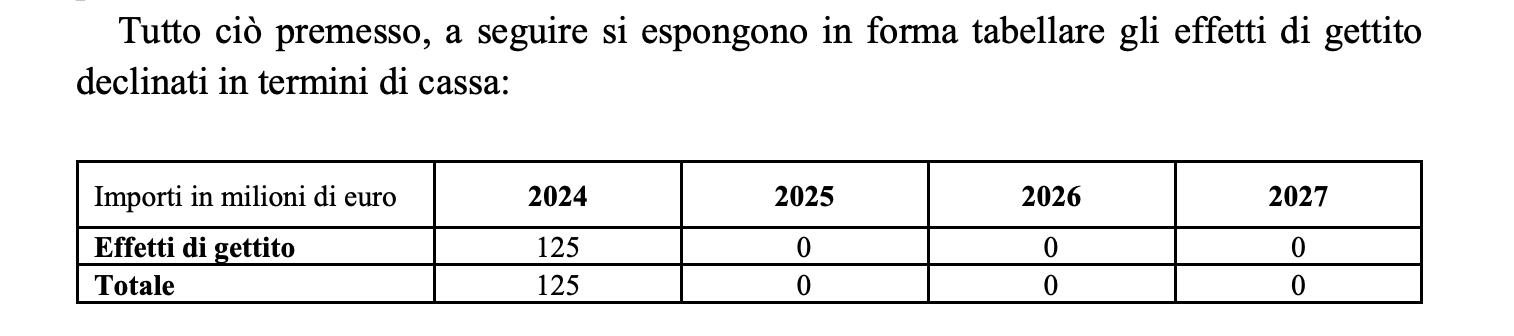 Adempimenti fiscali e nuovi limiti alla compensazione dei crediti tributari– Dott. Valentino Tamburro
22
Il nuovo divieto di compensazione per i contribuenti che hanno debiti scaduti di ammontare superiore a 100.000 euro
Agenzia delle Entrate Circolare n. 1/2020 relativa all’articolo 17-bis del D. Lgs. n. 241/1997: 

«Le predette disposizioni non si applicano per le somme oggetto di piani di rateizzazione per i quali non sia intervenuta decadenza»
Adempimenti fiscali e nuovi limiti alla compensazione dei crediti tributari– Dott. Valentino Tamburro
23
Il nuovo divieto di compensazione per i contribuenti che hanno debiti scaduti di ammontare superiore a 100.000 euro – Sanzioni applicabili
Adempimenti fiscali e nuovi limiti alla compensazione dei crediti tributari– Dott. Valentino Tamburro
24
Ravvedimento speciale – violazioni sostanziali
Adempimenti fiscali e nuovi limiti alla compensazione dei crediti tributari– Dott. Valentino Tamburro
25
Adesione agevolata degli atti del procedimento di accertamento
Adempimenti fiscali e nuovi limiti alla compensazione dei crediti tributari– Dott. Valentino Tamburro
26
Valutazioni di convenienza
Adempimenti fiscali e nuovi limiti alla compensazione dei crediti tributari– Dott. Valentino Tamburro
27
Decreto-legge 30 marzo 2023, n. 34
Adempimenti fiscali e nuovi limiti alla compensazione dei crediti tributari– Dott. Valentino Tamburro
28
Grazie per l’attenzione
Adempimenti fiscali e nuovi limiti alla compensazione dei crediti tributari– Dott. Valentino Tamburro
29